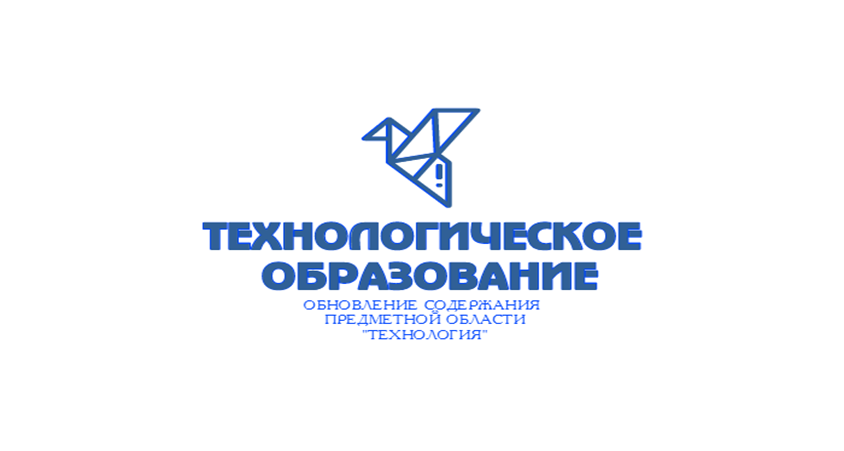 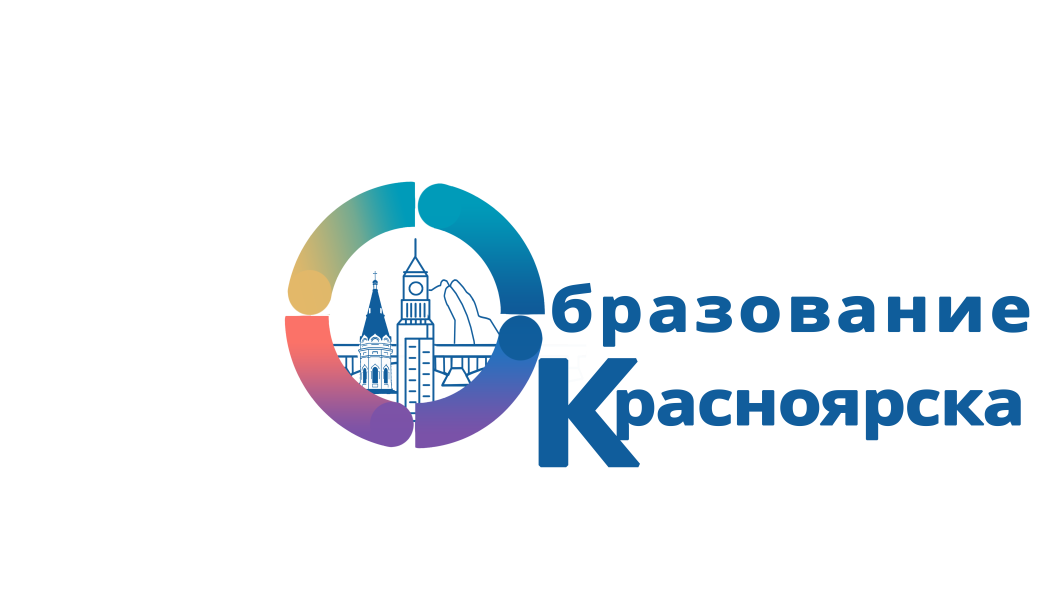 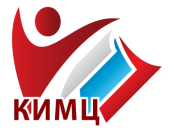 ЭРА  scopeИнтеграционная онлайн-платформа для образовательных организаций
Полный цикл образовательных услуг
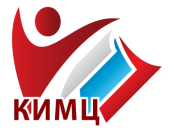 Система управления образованием. 
Это организация передачи и получения знаний
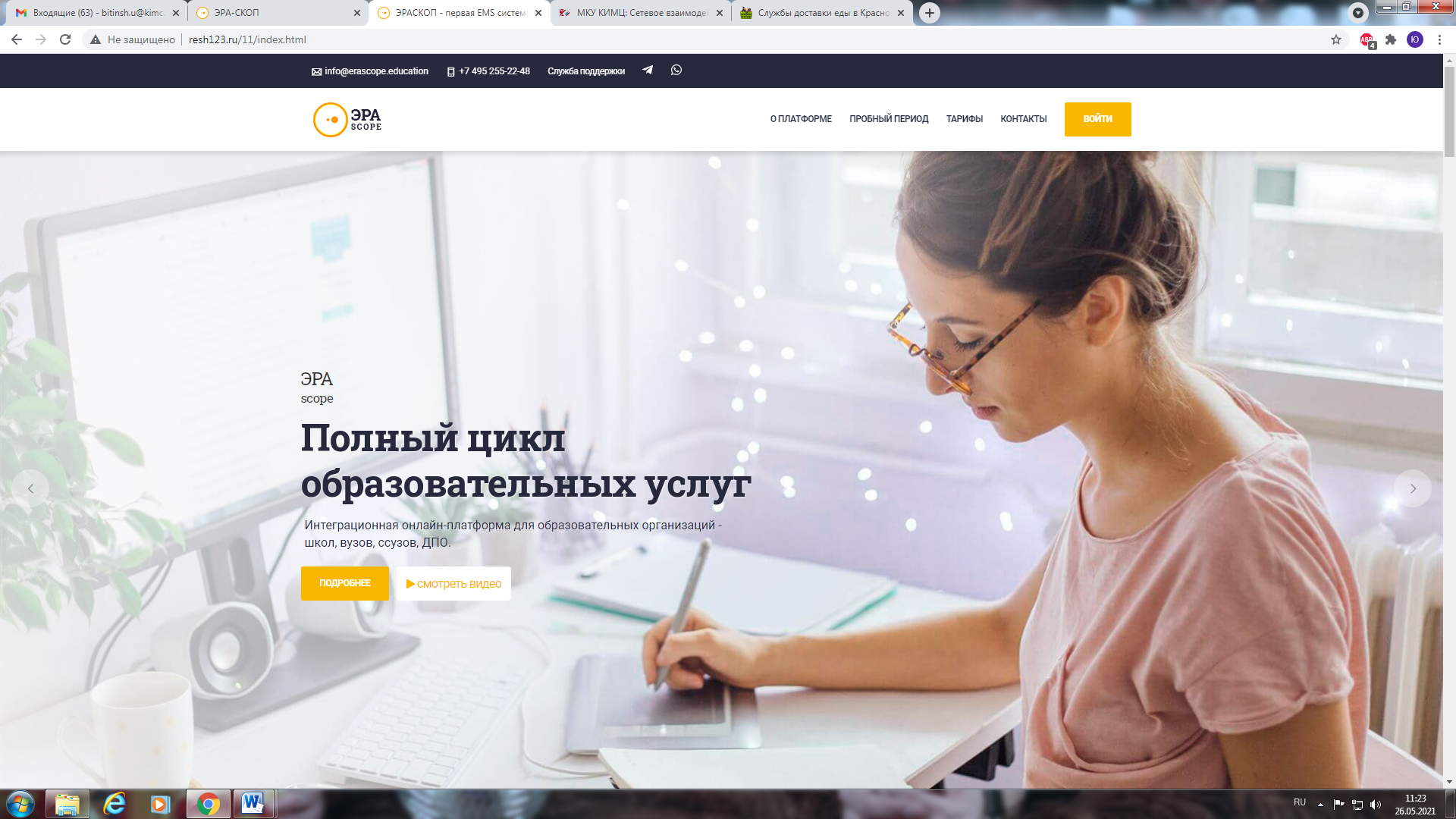 Платформа Эра скоп разработана для ведения образовательной деятельности всеми типами российских организаций, реализующих лицензированные образовательные услуги в соответствии с государственными стандартами.
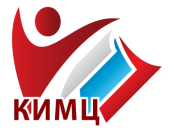 Организация образовательного процесса
Интерфейс администратора позволяет воссоздать все организационные, юридические и финансовые процессы образовательной организации в цифровой среде платформы
создать структурные подразделения и должности
создать и сформировать учебные группы
обрабатывать заявки на обучение
настраивать рассылки пользователям и т.д.
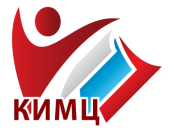 Цифровой след
Преподаватель-учащийся  формирует собственную историю, а созданные им материалы навсегда подписываются его авторством и подтверждаются документально.
Каждый, осуществляющий работу или обучающийся на платформе "ЭРА-СКОП" способен объективно подтвердить проделанный объем работы или свой уровень образования и компетенции.
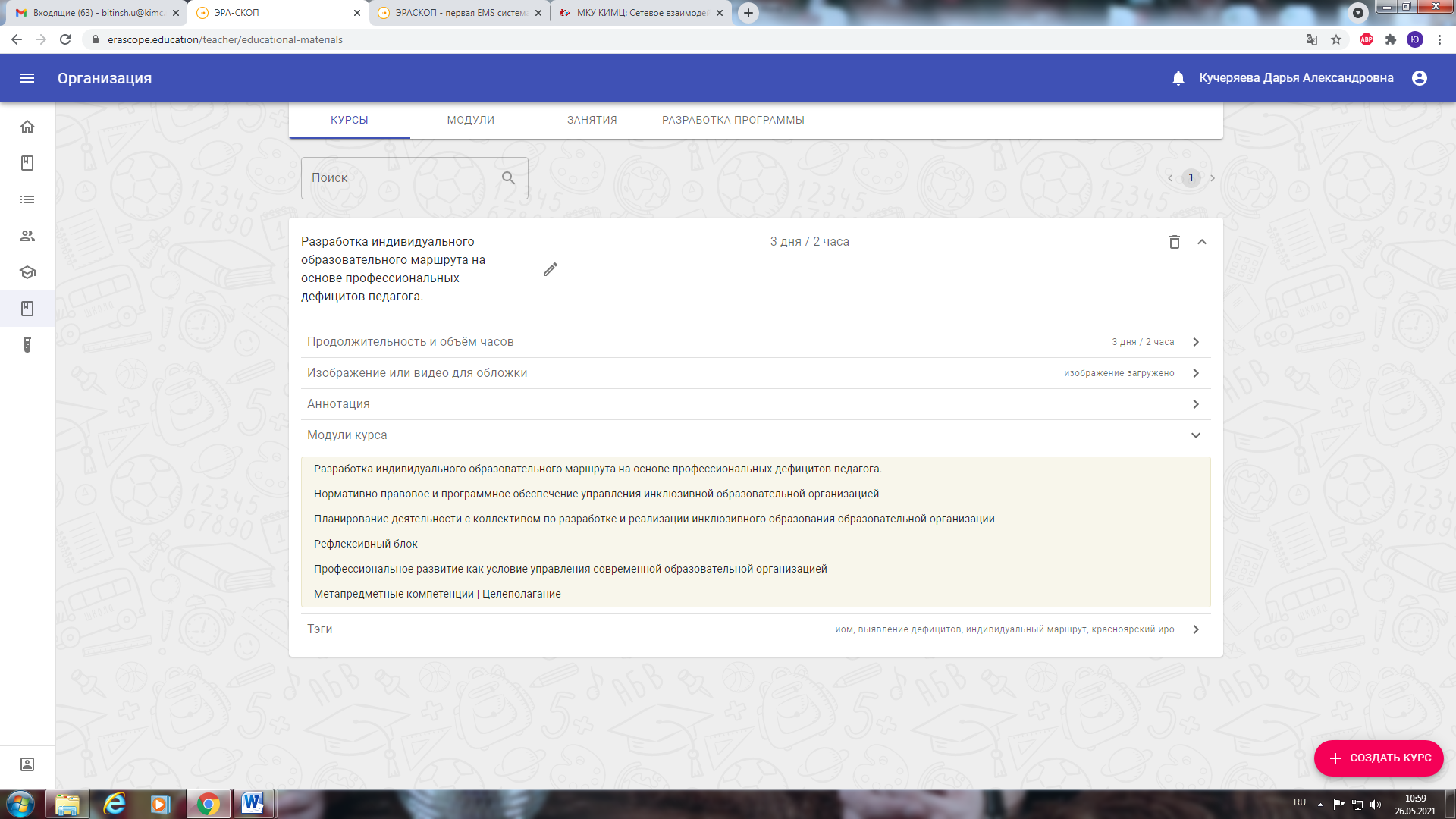 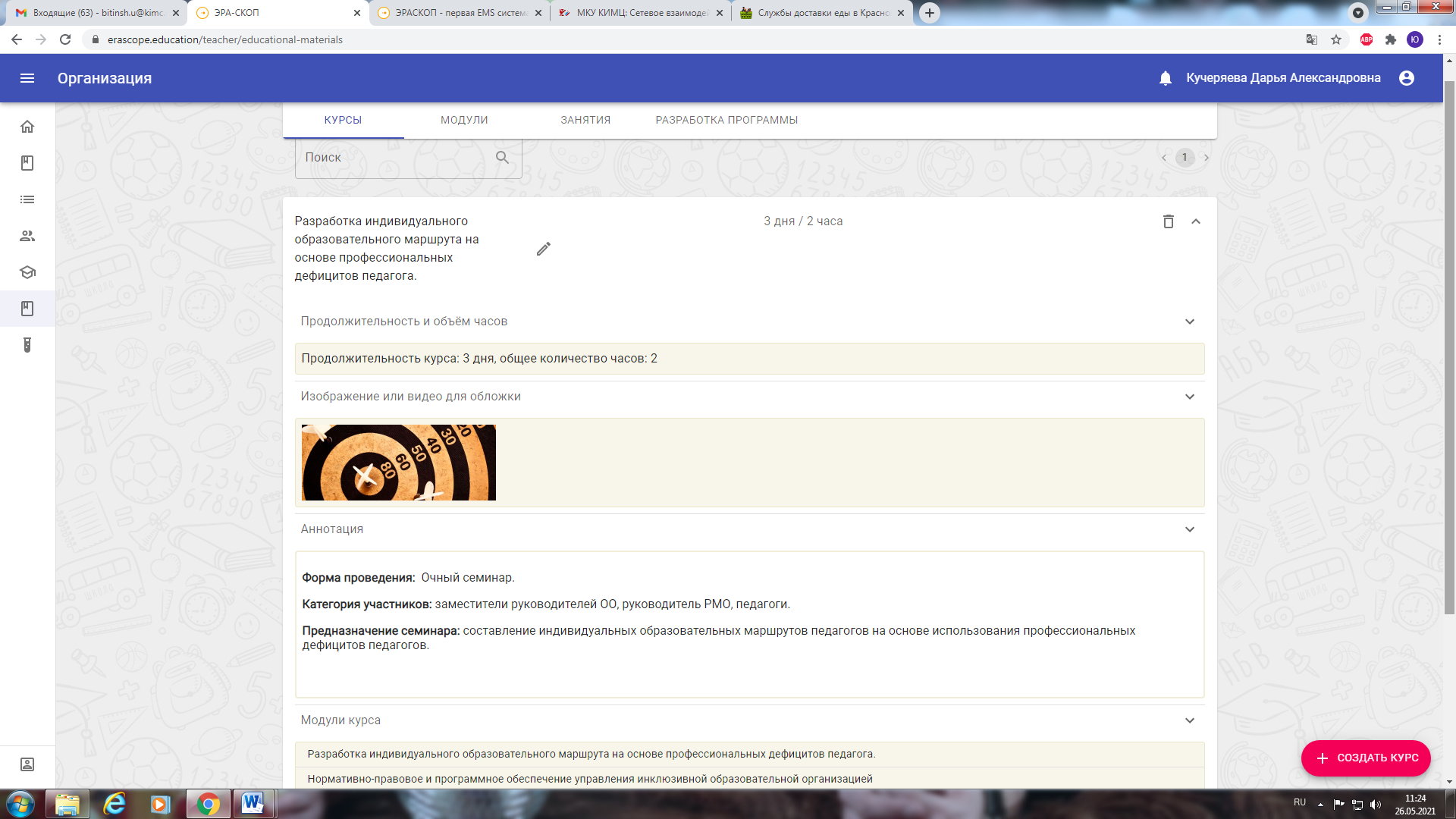 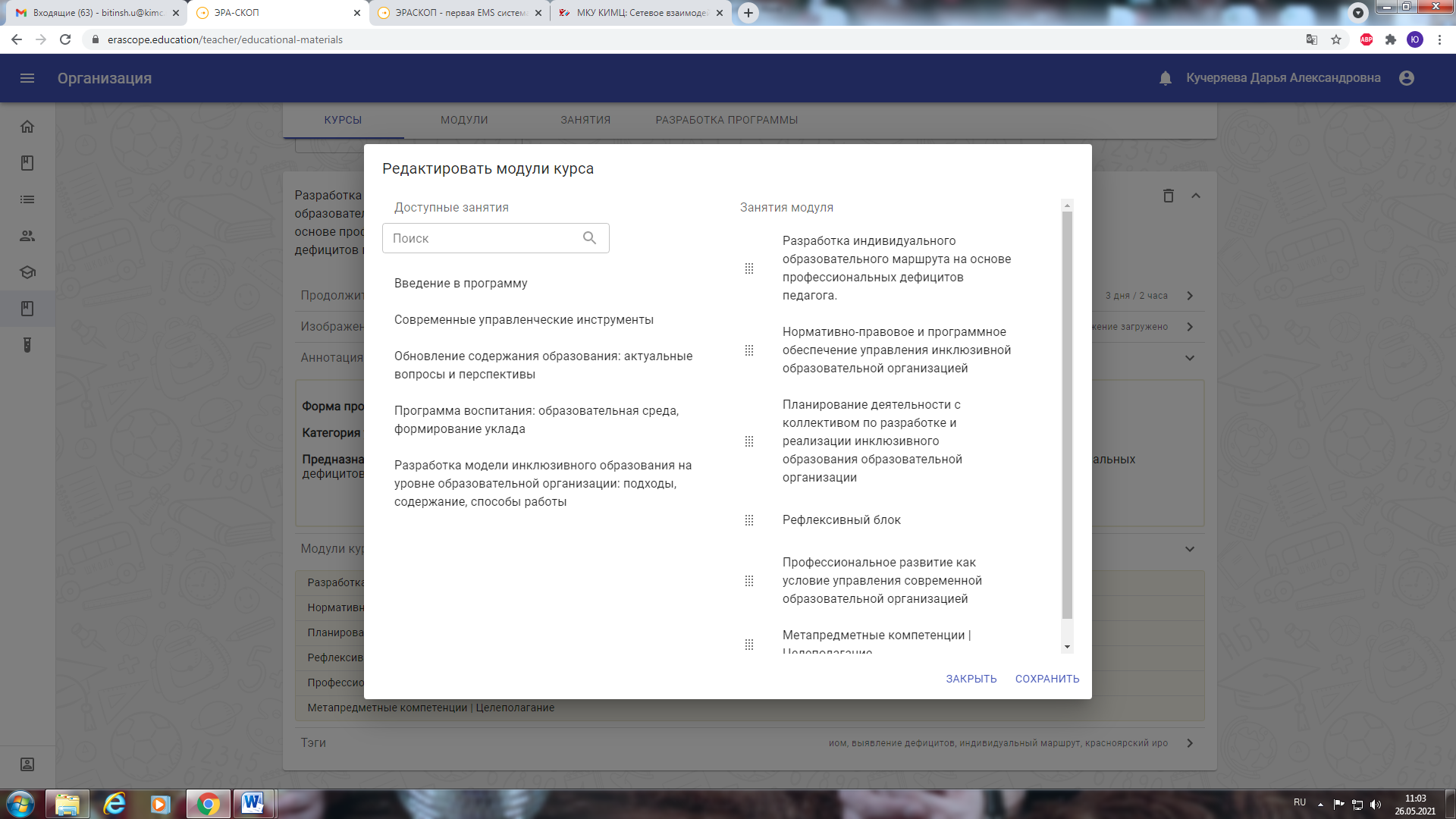